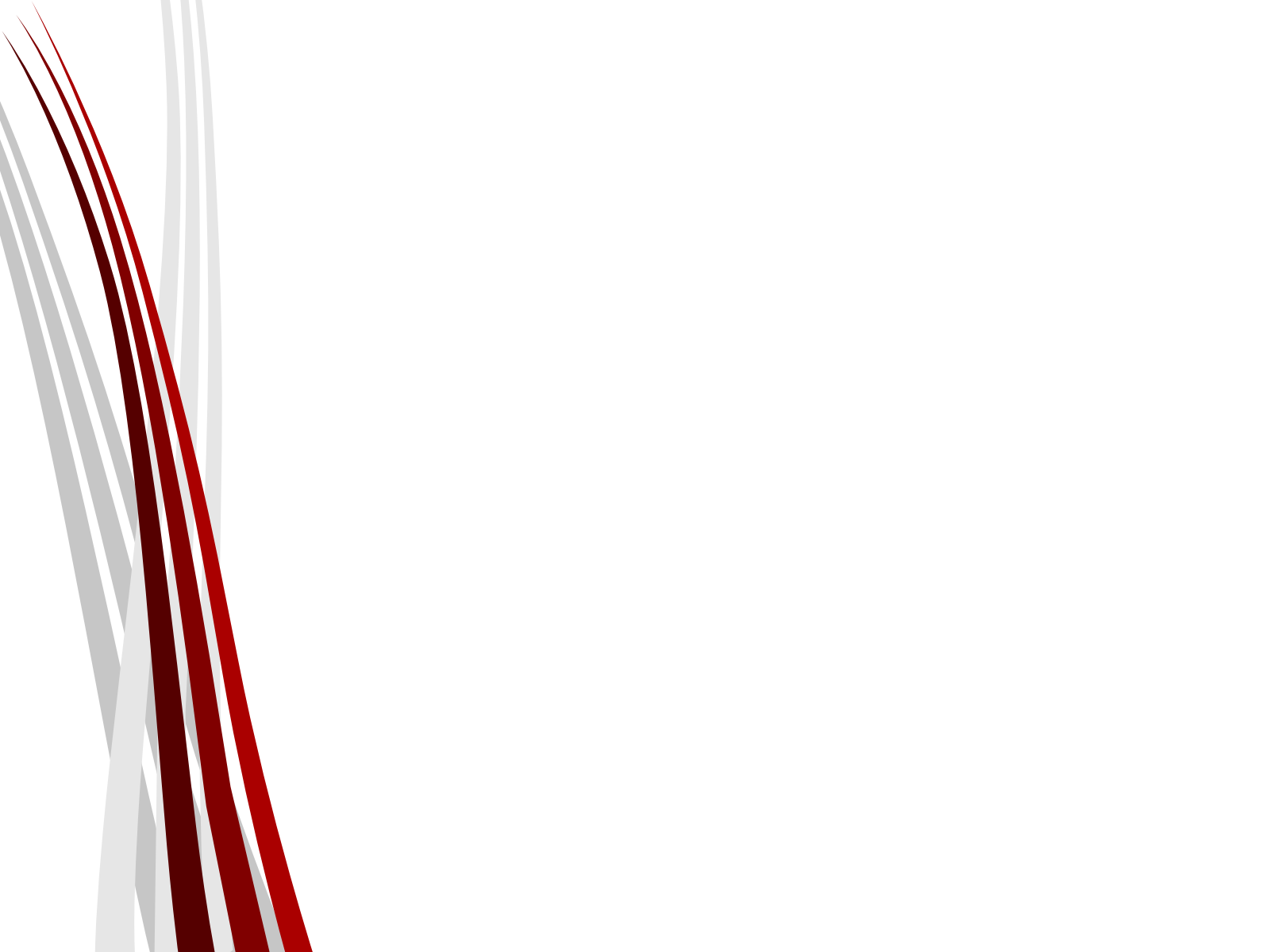 Education and inequality
Servaas van der Berg

ReSEP,
Department of Economics, 
University of Stellenbosch

19 September 2016
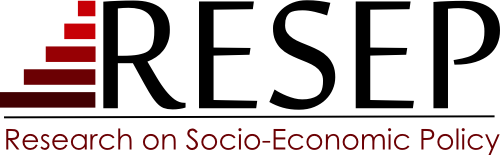 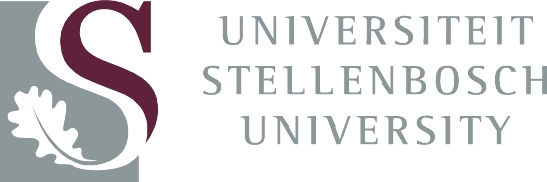 Has our education system turned the corner?
SACMEQ data almost certainly over-optimistic, thus that offers little evidence
TIMSS 2011 showed some improvement, especially amongst poorer students
Gustafsson found strong improvement in performance of black matriculants against a reference group
The new TIMSS and PIRLS may provide further evidence of improvement
Yet Kotzé can find few well-performing poor schools
Research data needs
Assessment of children before they enter school or at school entry, preferably then also tracking them through school.
LURITS system (individual tracking of children through school) should function properly and be properly analysed
Link the two major educational management information systems, EMIS (in schools) and HEMIS (in universities)
Ask matriculants more background questions when they register for the matric exam, to allow better analysis
The qualifications hierarchy
Source: Van Broekhuizen, Van der Berg & Hofmeyr 2016
Education and wages
5
The qualifications hierarchy
Education and wages